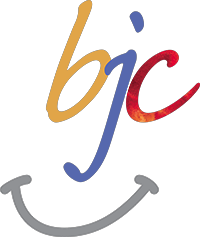 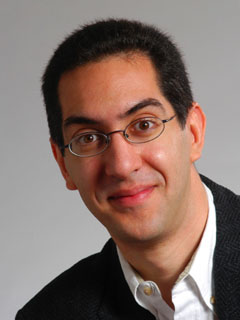 The Beauty and Joy of ComputingLecture #18Higher Order Functions II
UC Berkeley EECSSr Lecturer SOEDan Garcia
The future of maps? Going Indoors!
Google and Apple are both working on projects to continue your mapping experience indoors.  (I’d be happy for a good map of the Berkeley Campus, frankly!)  This would be a huge win for malls, museums, and city dwellers.
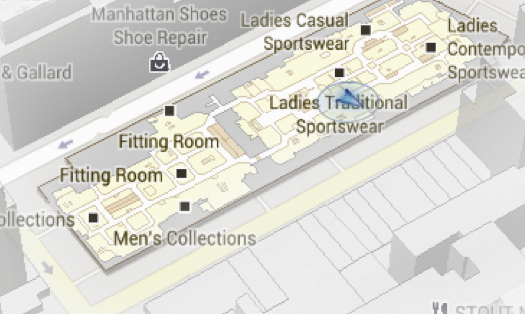 maps.google.com/help/maps/indoormaps/
Peer Instruction
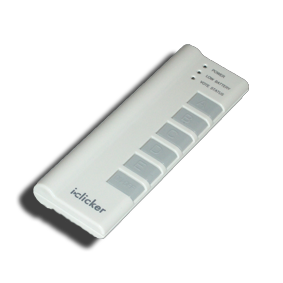 I understand higher-order functions.

Strongly disagree
Disagree
Neutral
Agree
Strongly agree
[Speaker Notes: Answer: D (includes everything in which the computer poses a question and you have to answer in a computer-readable form, which so far means multiple choice)]
Today
Review useful HOFs
map Reporter over List
Report a new list, every element E of List becoming Reporter(E) 
keep items such that Predicate from List
Report a new list, keeping only elements E of List if Predicate(E)
combine with Reporter over List
Combine all the elements of List with Reporter(E)
This is also known as “reduce”
Acronym example
keep  map  combine
The script, run and launch
For each
Compose example
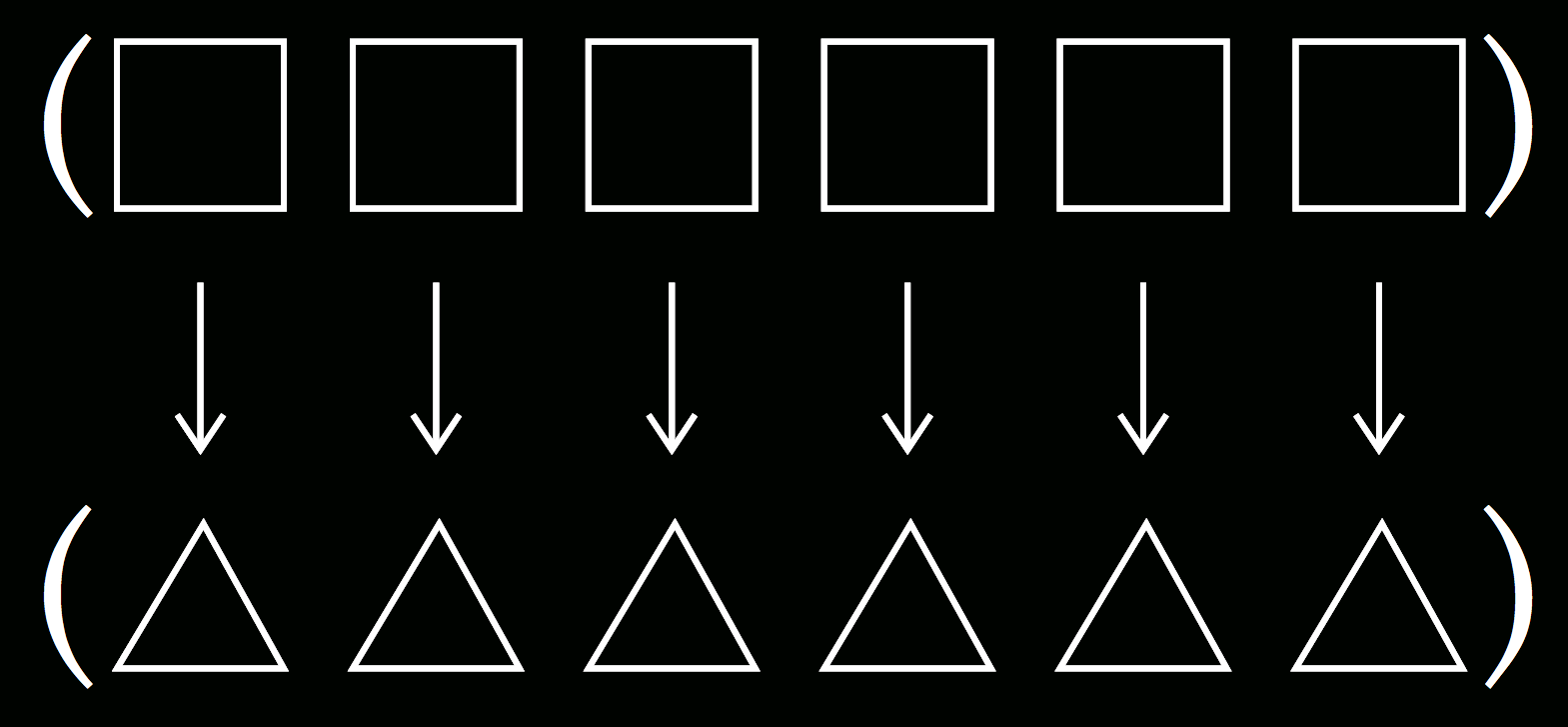 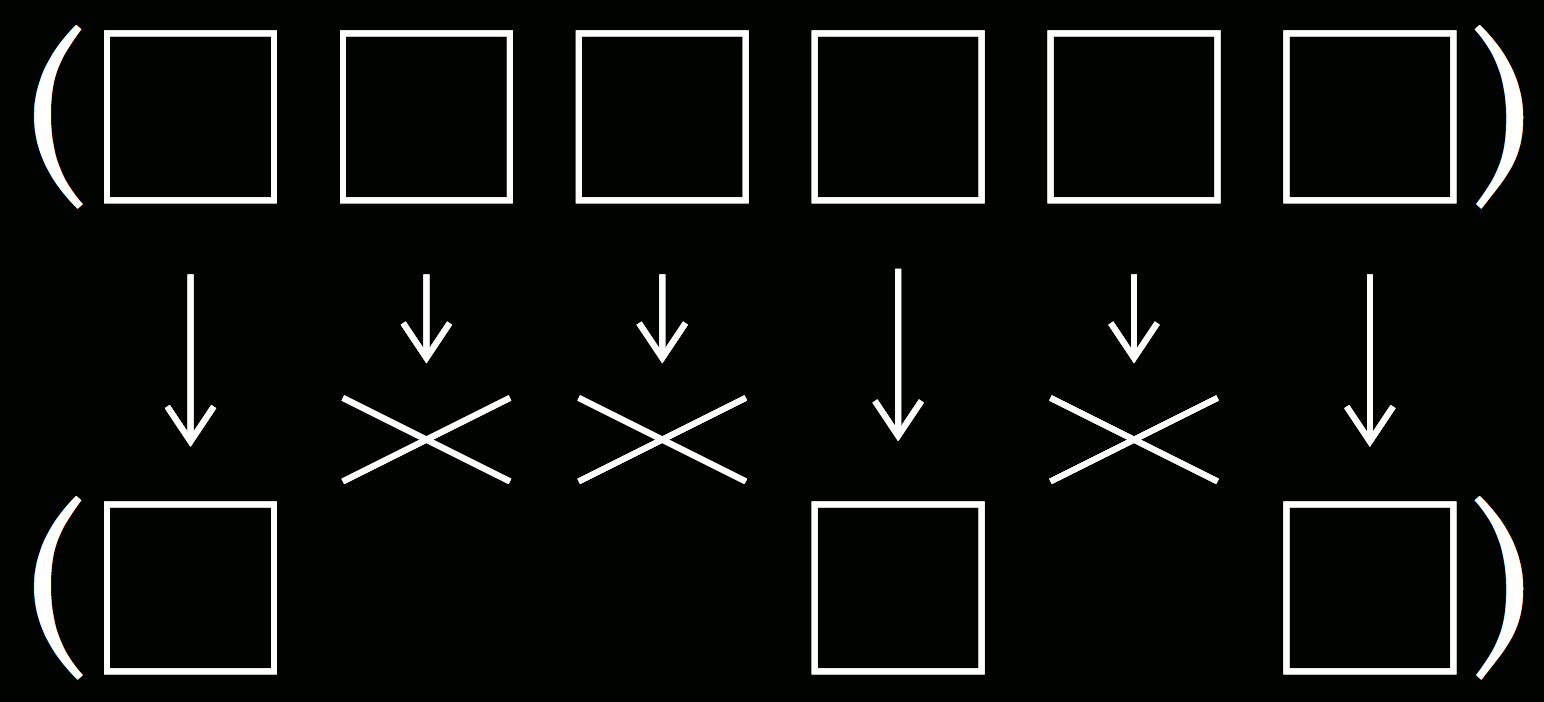 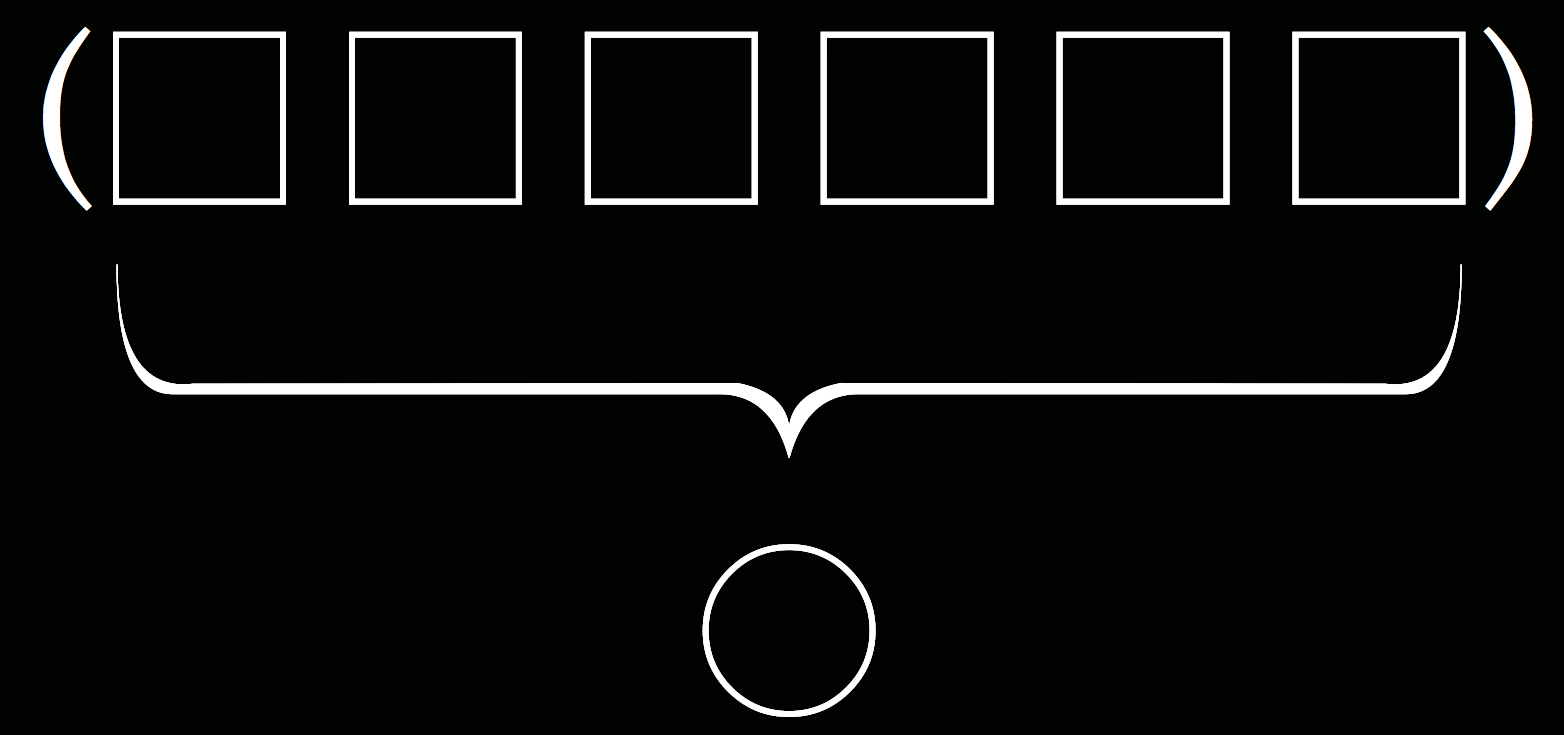